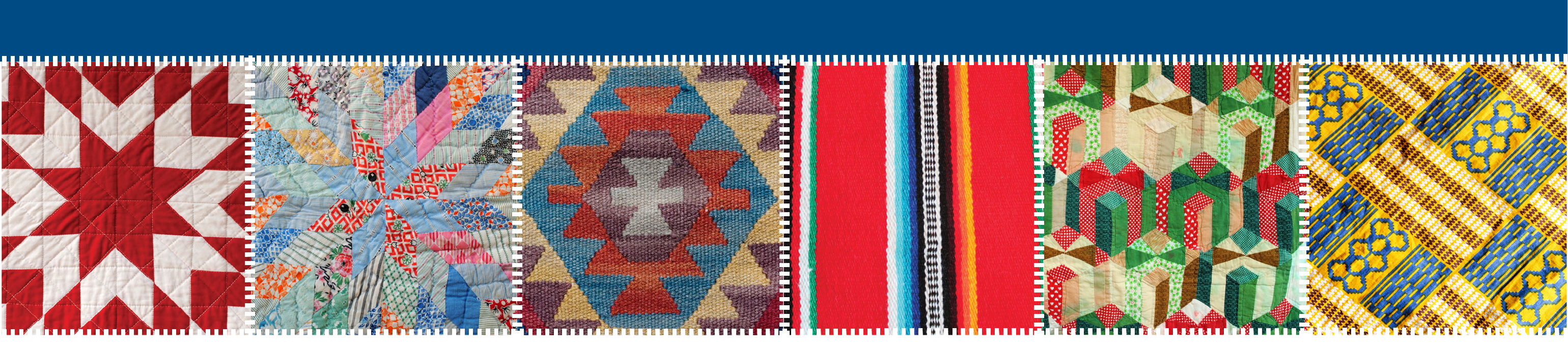 AGE IN ALL INVESTMENTS: Discovering new opportunities to deepen your philanthropy				Lindsay A. Goldman, LMSW				CEO, Grantmakers In Aging 				Maine Philanthropy Center, 9/15/21
Mission
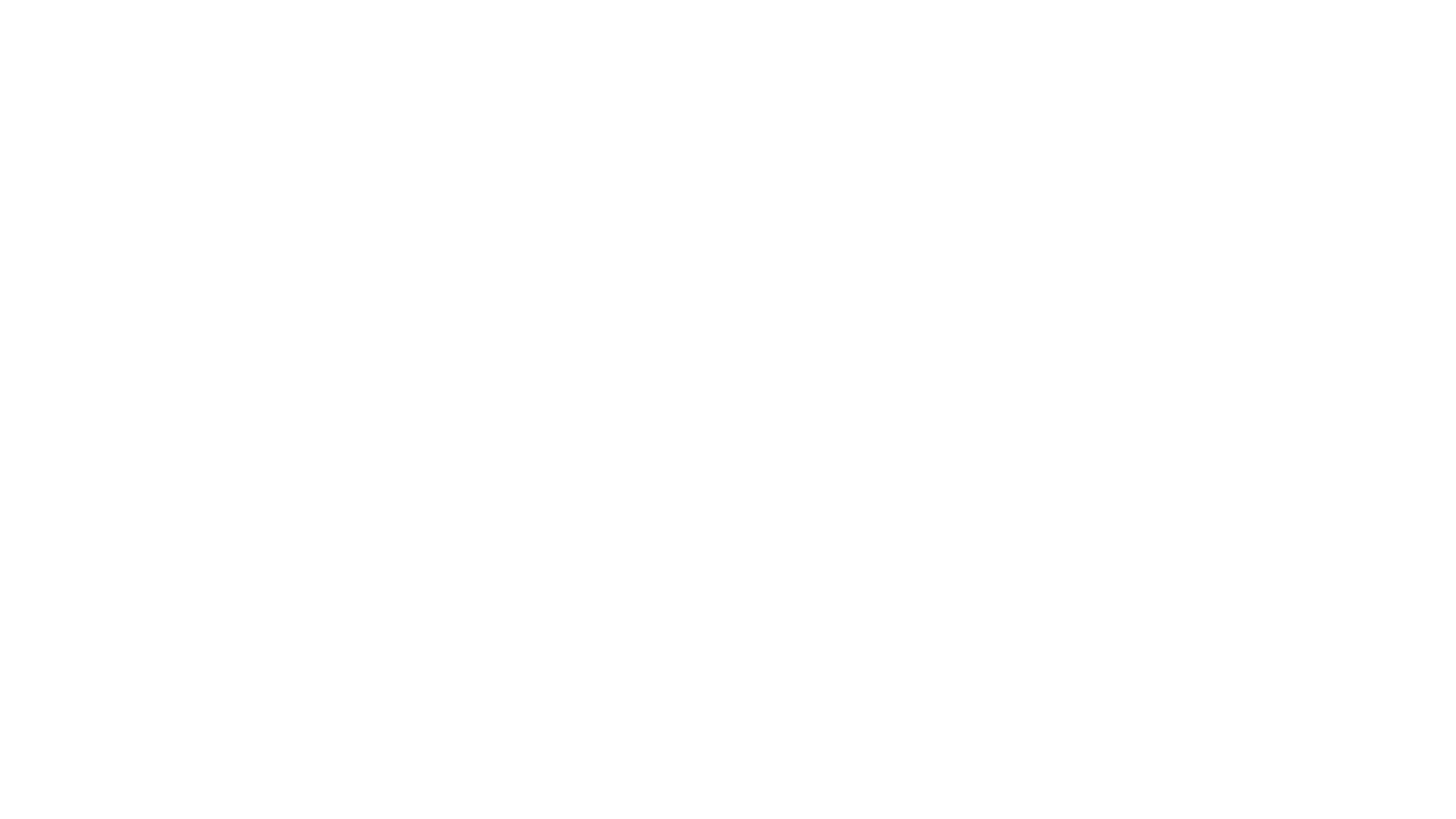 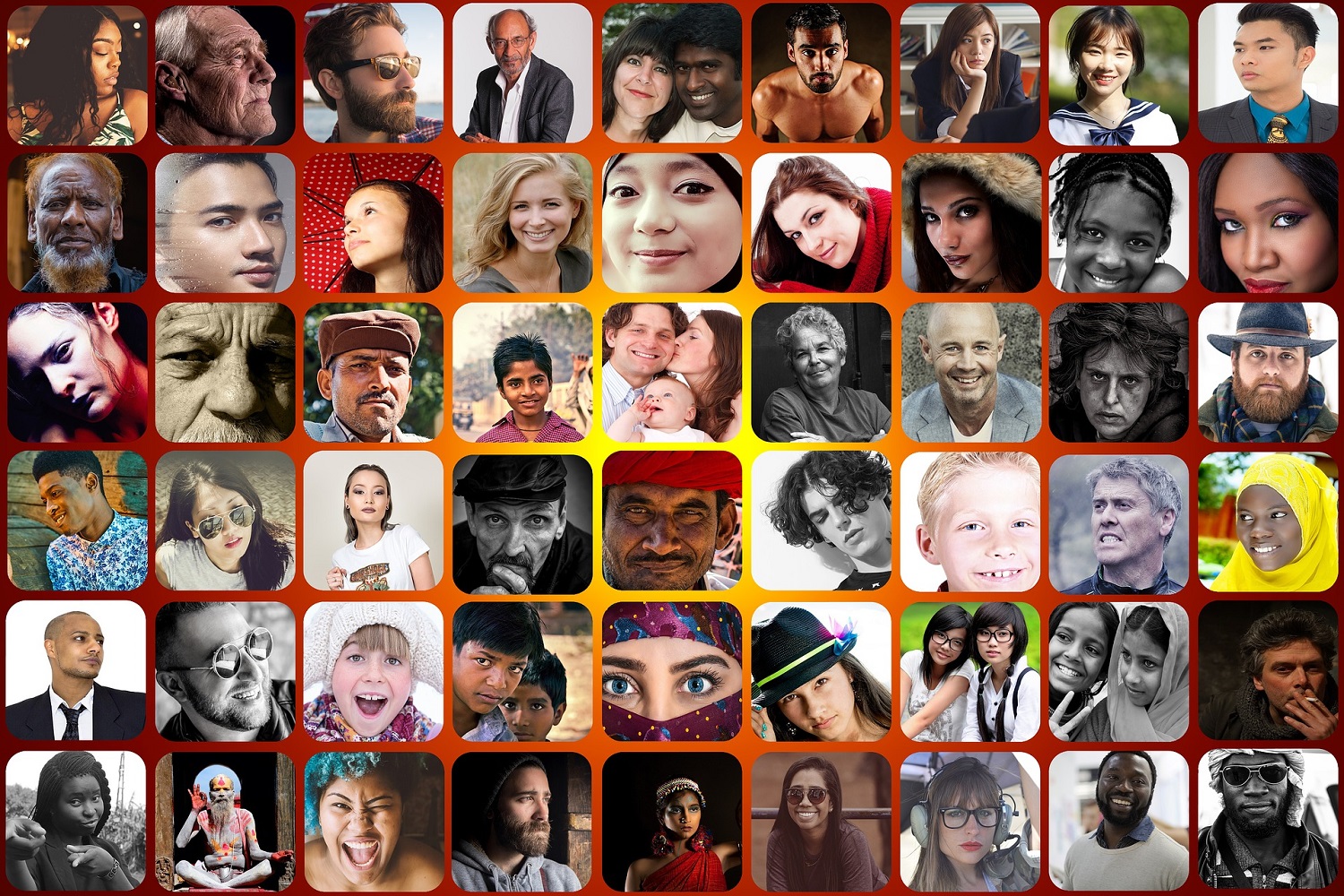 This is About All of Us
We are all aging--from the youngest to the oldest among us.
The Cultural Narrative
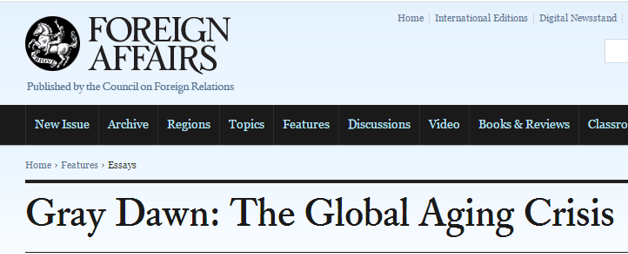 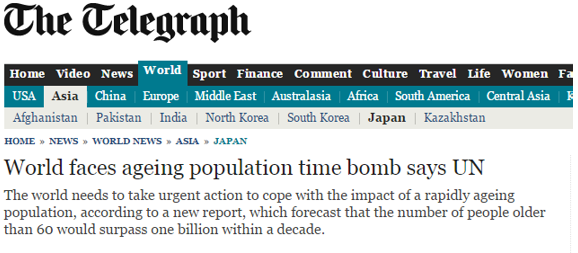 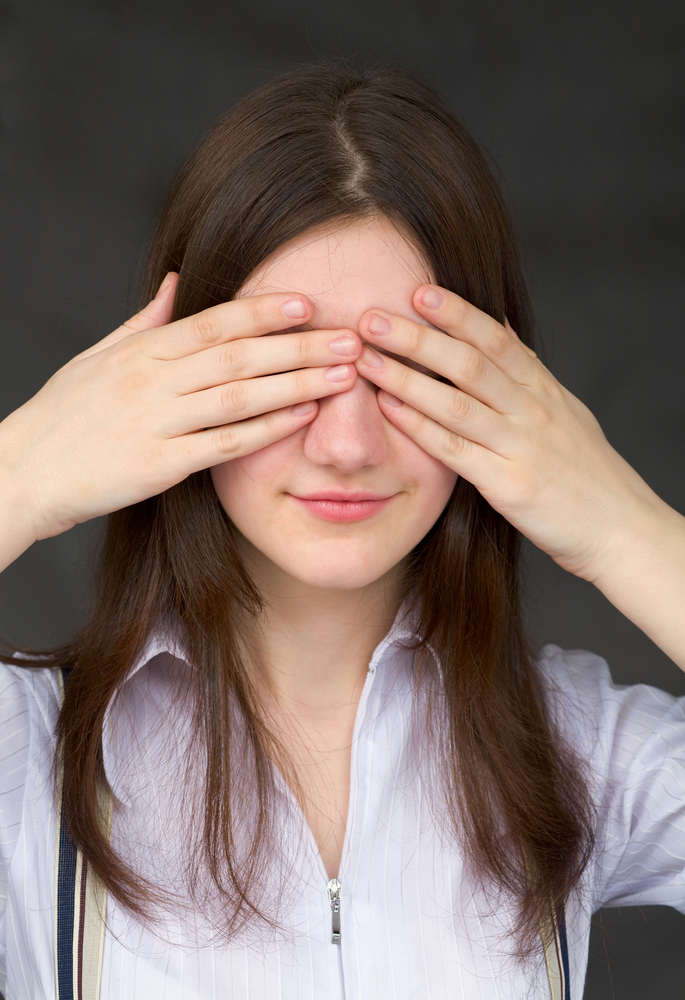 We Have a Few Blind Spots…
We don’t include older people when addressing problems.
We don’t consider older people when thinking about solutions.
We all suffer from implicit (or even explicit) ageism.
Society’s systems and structures were designed for a much shorter lifespan. 
People do not have equal opportunities to age well.
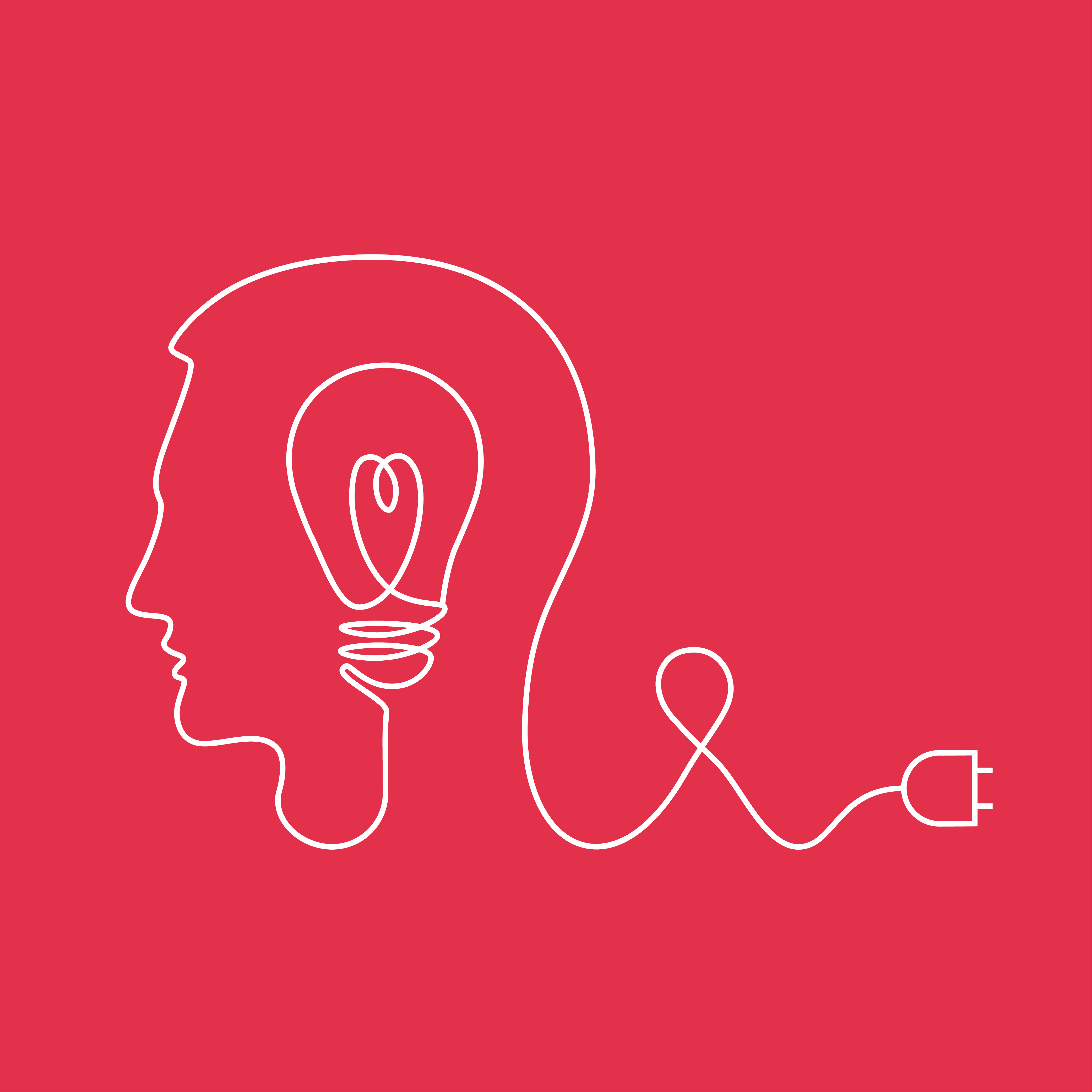 Time to Reconsider
Rethink our assumptions about older people
Reimagine a lifetime of work, community and purpose
Deepen our concern for all people, no matter their age, in our communities
Opportunities for Growth-- Even Within Aging Philanthropy
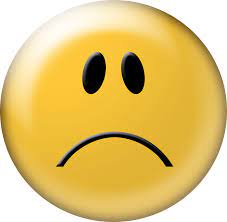 Few national and other funders focused solely on older adults

 “Only 1-2% of private philanthropy”
“Aging’s Not Our Thing”
“We don’t do aging, we do (insert issue here).” 

“We have new priorities and are no longer focused on aging.” 

“We focus on health/gender/racial equity, not aging.”
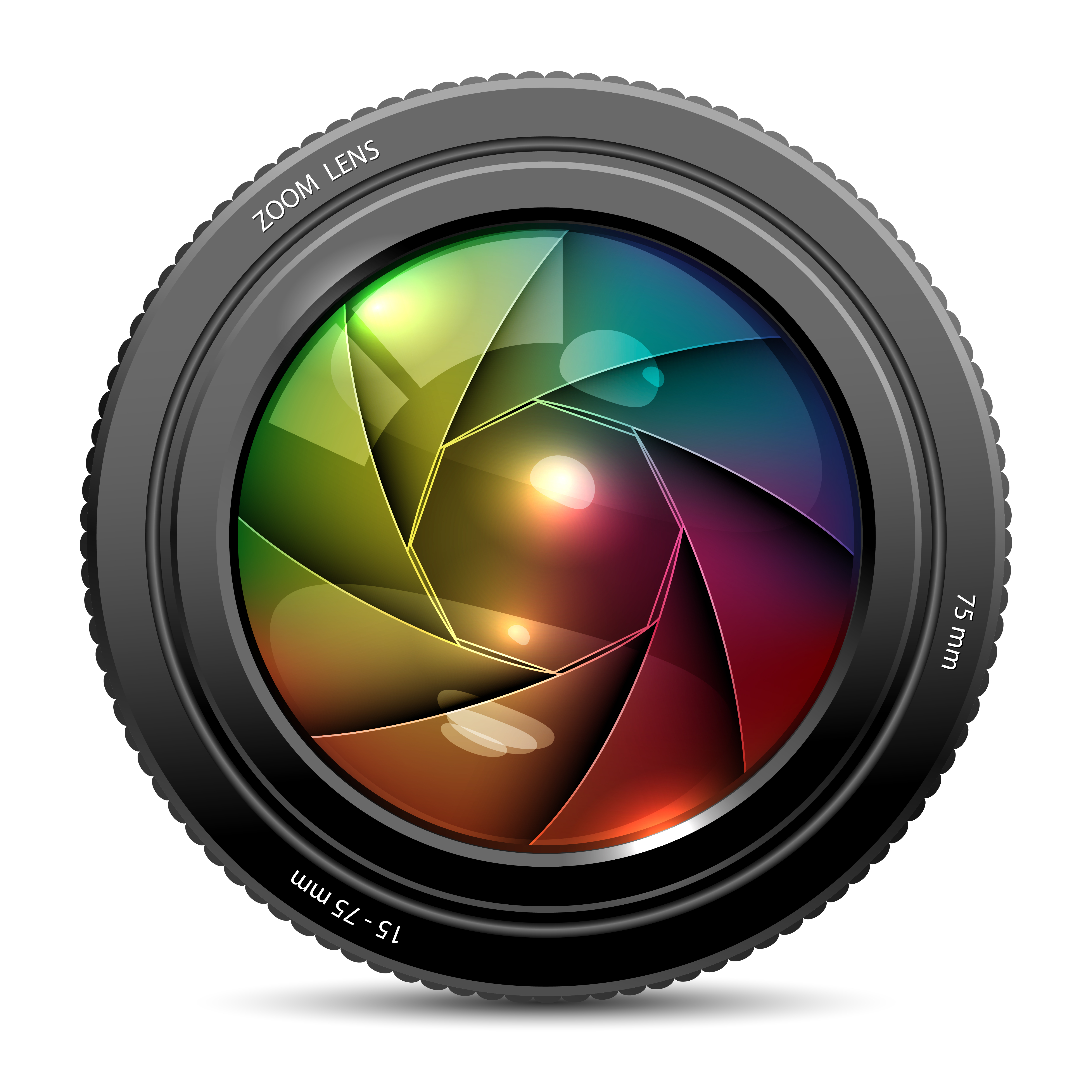 What We Can Do The Aging Lens
Consider:  How might older adults be integrated into your existing funding?
Applying the Aging Lens: Transportation
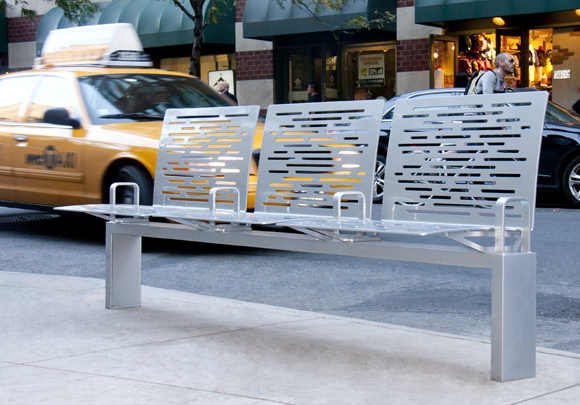 Photo by Heather Clayton Colangelohttps://www.exceedingexpectations.nyc/hank
Applying the Aging Lens: Education & Workforce
Applying the Aging Lens: Kids & Families
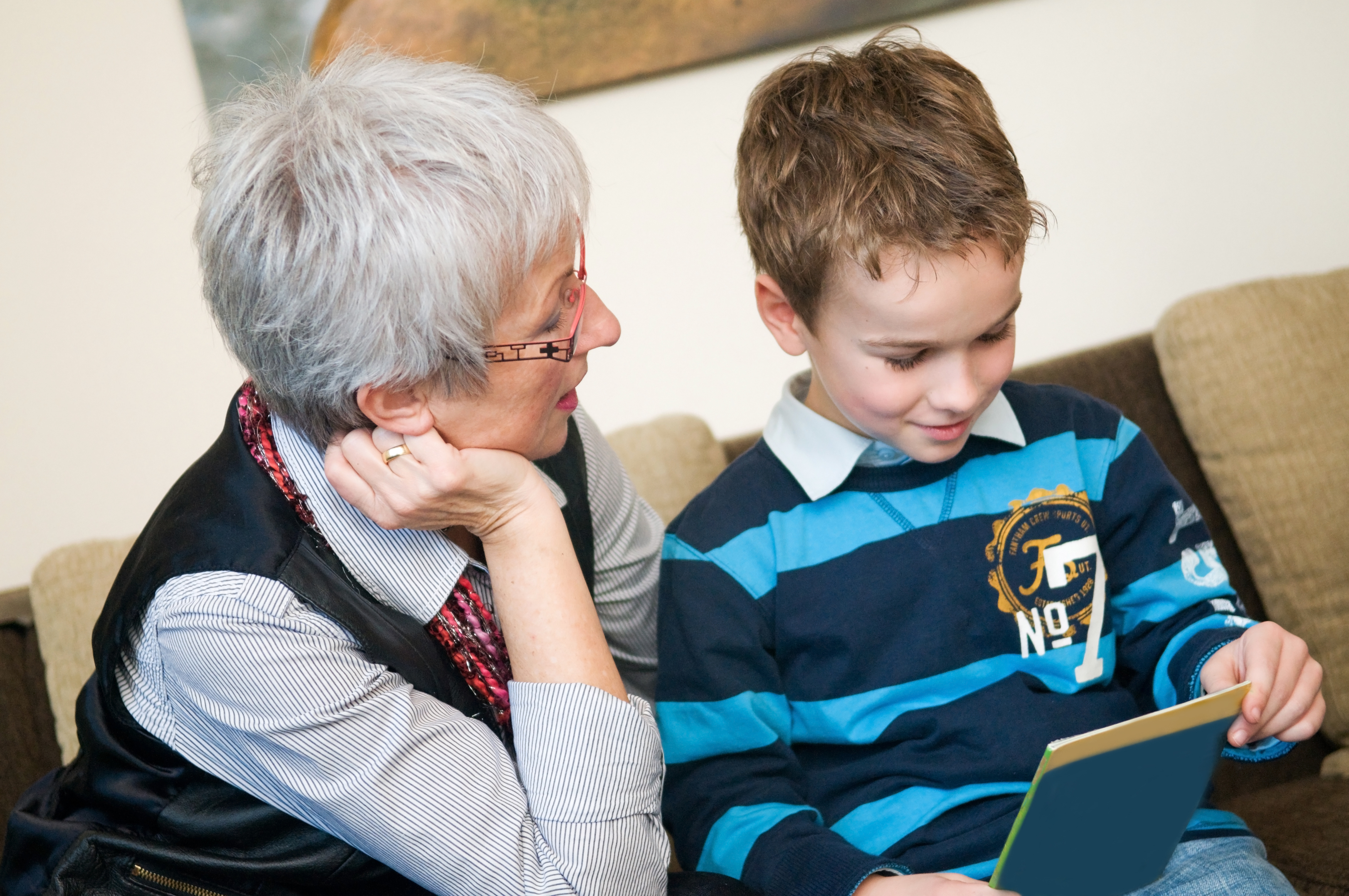 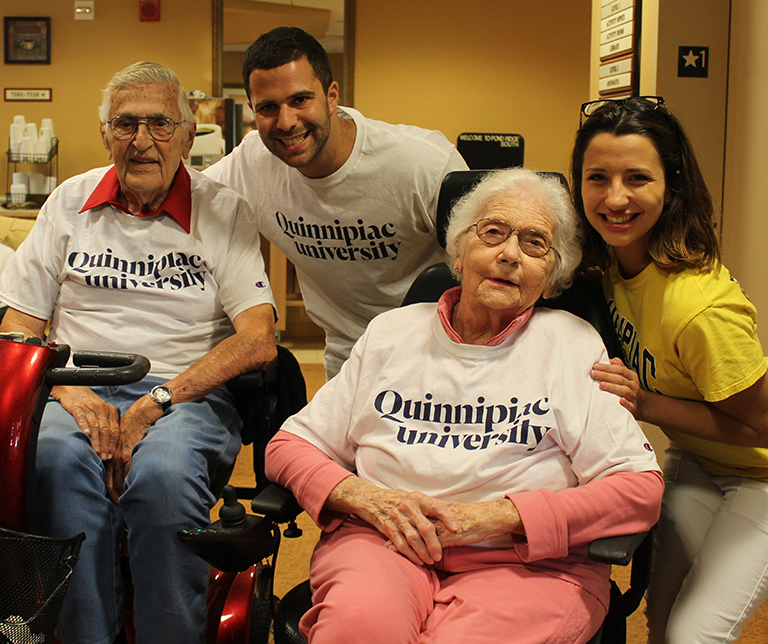 Younger people serving older people
Older people as educators and advocates
Applying the Aging Lens: Economic Development
“Articulate the policies in place that increase the livability and quality of life of the downtown. Examples include the use of local land banks, modern zoning codes or New York State Stretch Code, comprehensive plans, Clean Energy Communities or Climate Smart Communities designation, complete streets plan, transit-oriented development, non-discrimination laws, age-friendly policies, and a downtown management structure. If policies that support livability and quality of life in downtown are not currently in place, describe near-term efforts by the municipality to create and implement such policies.”
Applying the Aging Lens: Arts & Culture
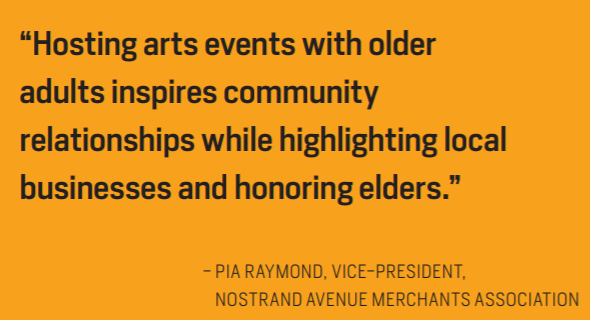 Applying the Aging Lens: Participatory Grantmaking
Raising Anti-Ageist Crusaders
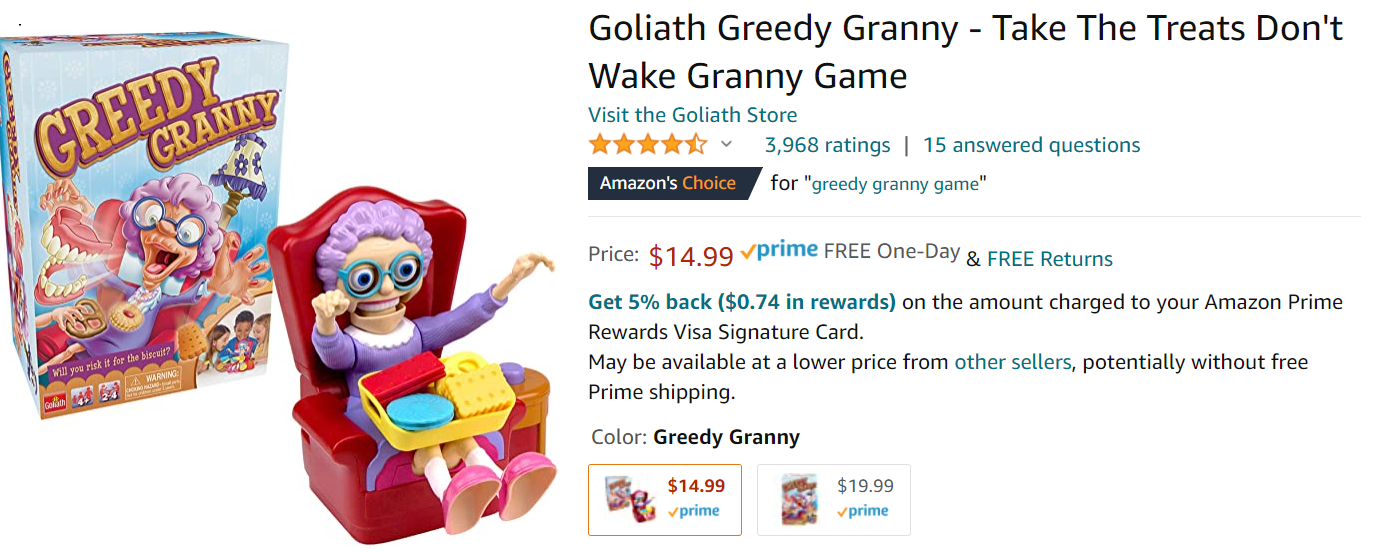 https://youtu.be/QroRcADCLrU
Stay in Touch
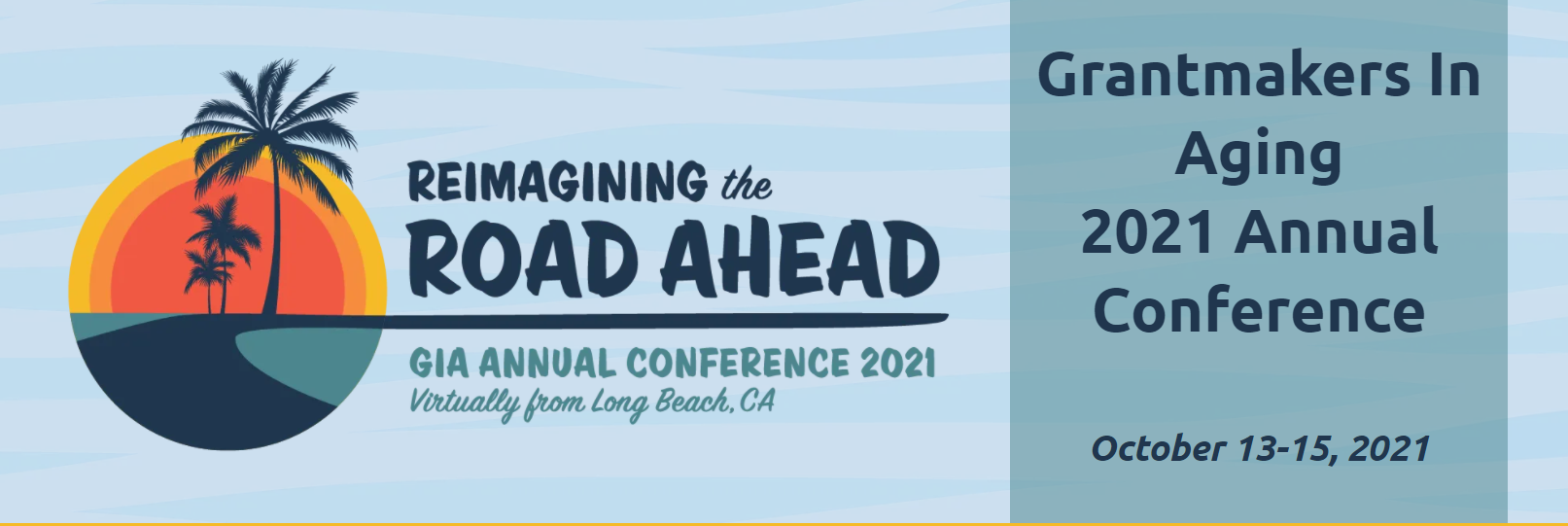 https://www.linkedin.com/company/grantmakers-in-aging-gia/ 
 
  @giaging 

 			lgoldman@giaging.org
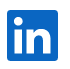 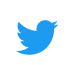